Escuela Normal de Educación Preescolar
Licenciatura en educación preescolar 
Ciclo escolar 2020-2021
“Competencias” 
Profesora: Martha Gabriela Ávila Camacho
Asignatura: Estrategias para el desarrollo socioemocional 
Alumna: Karina Guadalupe Clemente Gomez 
Grado: 2° Sección: “D”
Numero de lista: 2  
Saltillo Coahuila 
Junio 2021
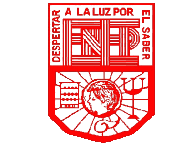 Mi nivel de competencia
Antes
Después
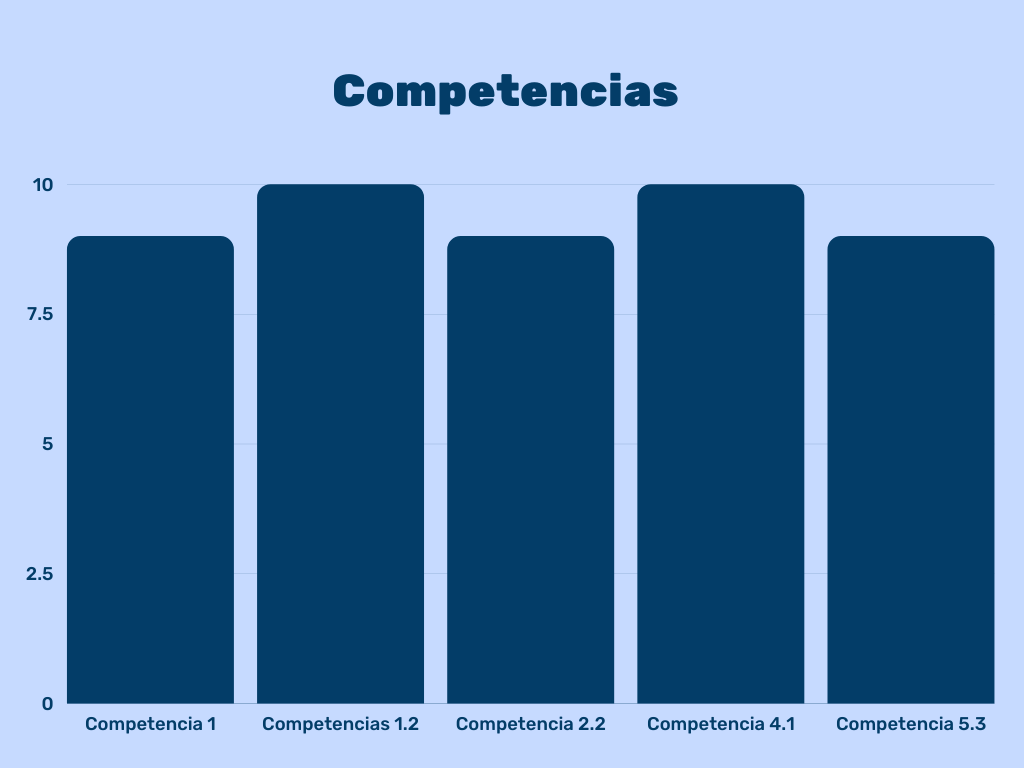